Jeff Kinney
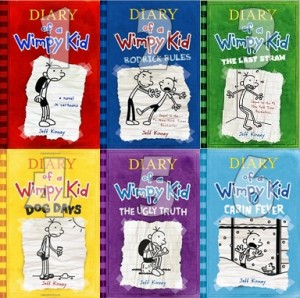 The author of the series “Diary of a Wimpy Kid”
PowerPoint prepared by:
Laith Batshoun
About the Author Jeff Kinney:
Born on February 19, 1971, Jeff Kinney is an American writer whose talents are not limited to writing alone. He is also a cartoonist, producer and game designer in addition to being the bestselling author of the Diary of a Wimpy Kid series.
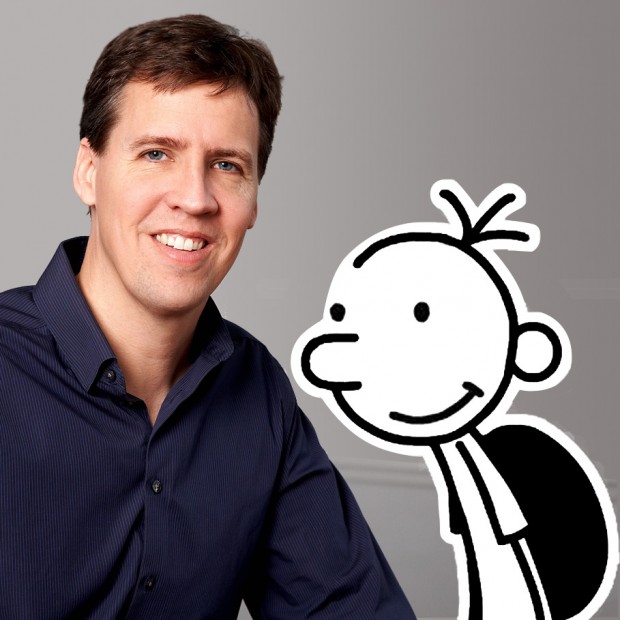 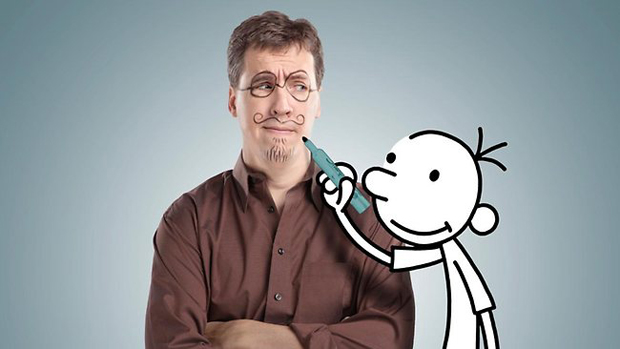 Why I choose this book?
His content is very relatable 
Its fun to read his books
They are a mix of comedy seriousness and action
They are realistic fiction and I personally I love realistic fiction
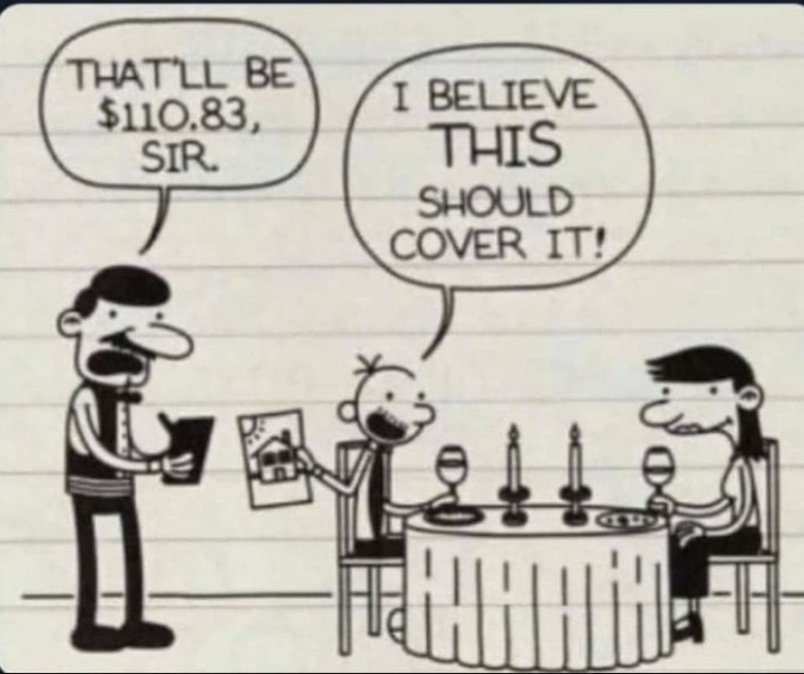 A funny part of the book! 😂